ИНФОРМАЦИОННАЯ КАМПАНИЯ 
  инновация для 
 гражданских инициатив
Инструменты старые, подача новая
пример: «.три.точки. Знай, что смотришь!»
Концепция!
Зачем?
О чем? 
Для кого?
Каким образом?
Кто будет делать?
Какой результат?
Название важно!
Визуальный стиль важен!
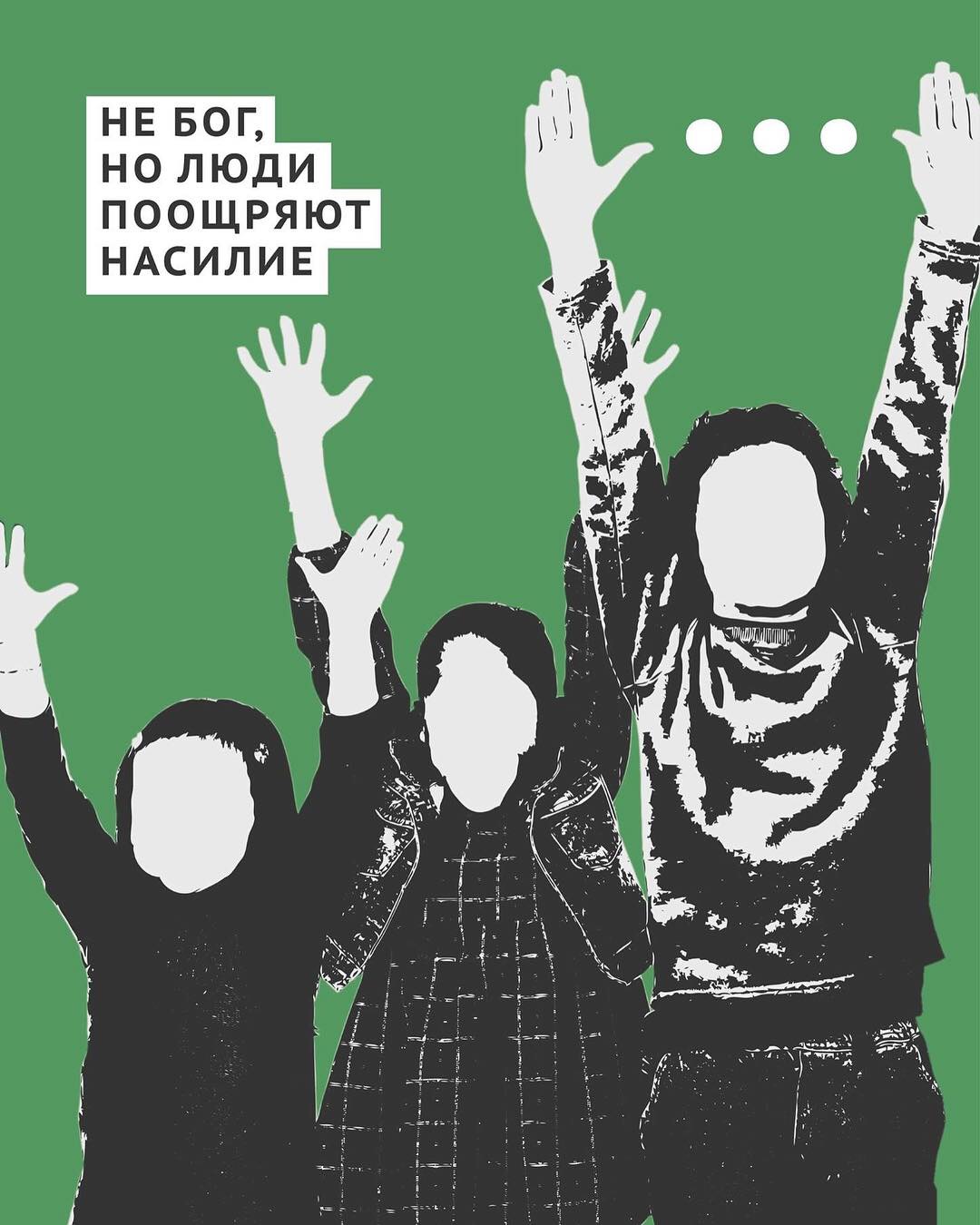 Выбрать платформу или платформы
учесть аудиторию кампании 
сколько людей работают над кампанией
Каким будет контент?
Выбирайте форматы
учесть аудиторию кампании
возможности организации: есть ли съемочное оборудование, соответствующий штат и тд.
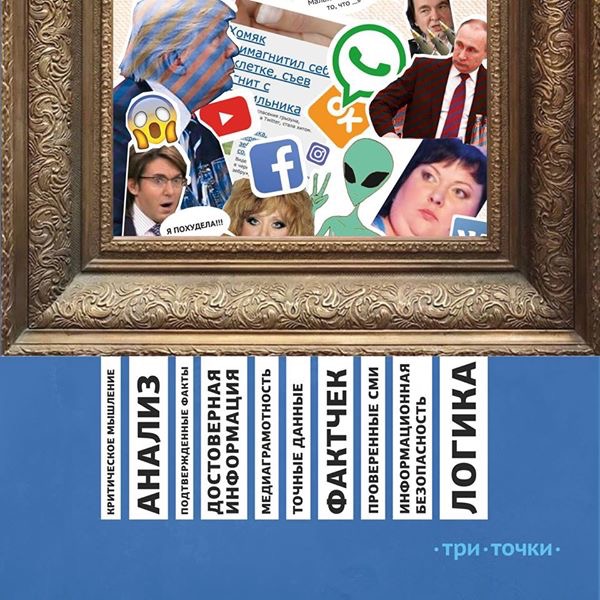 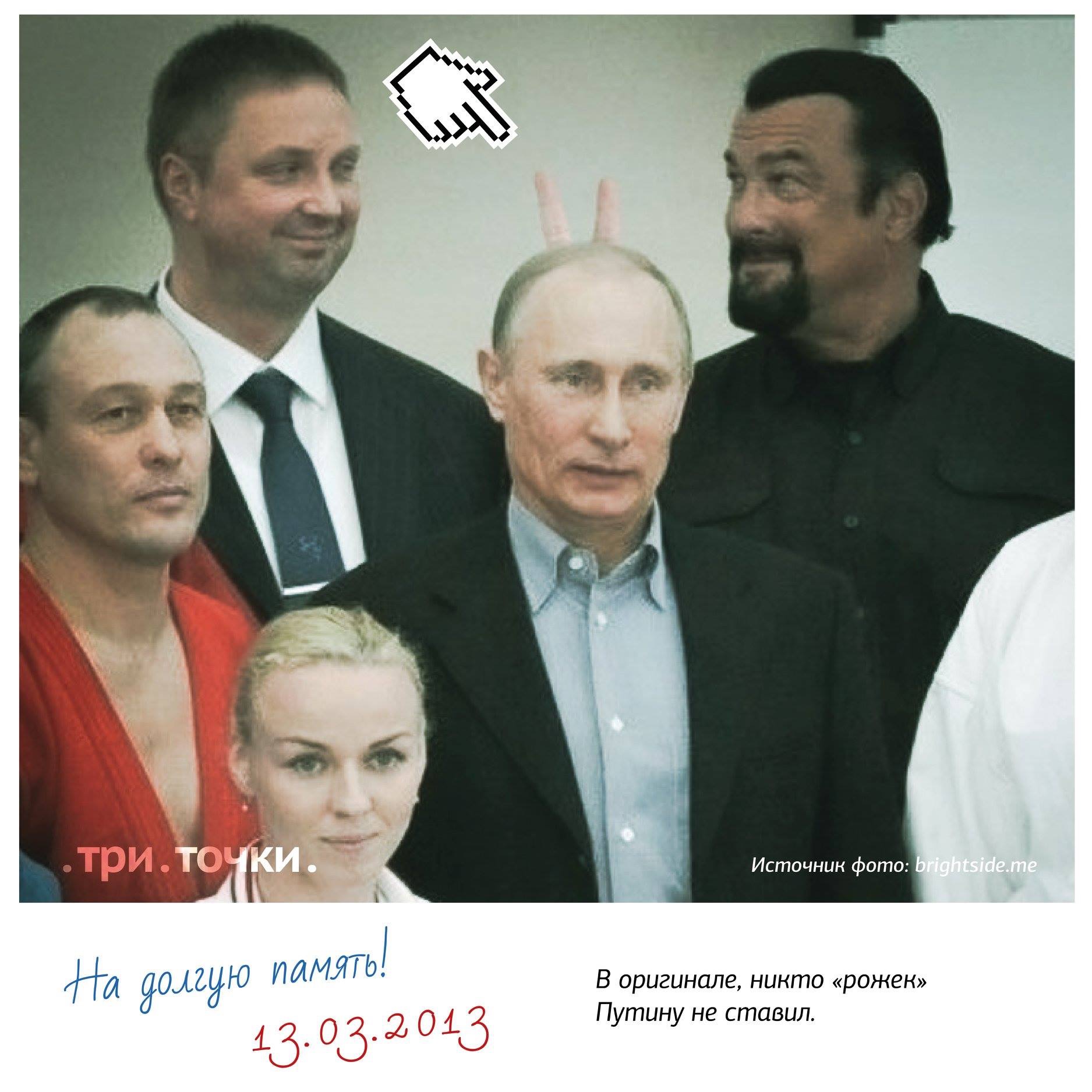 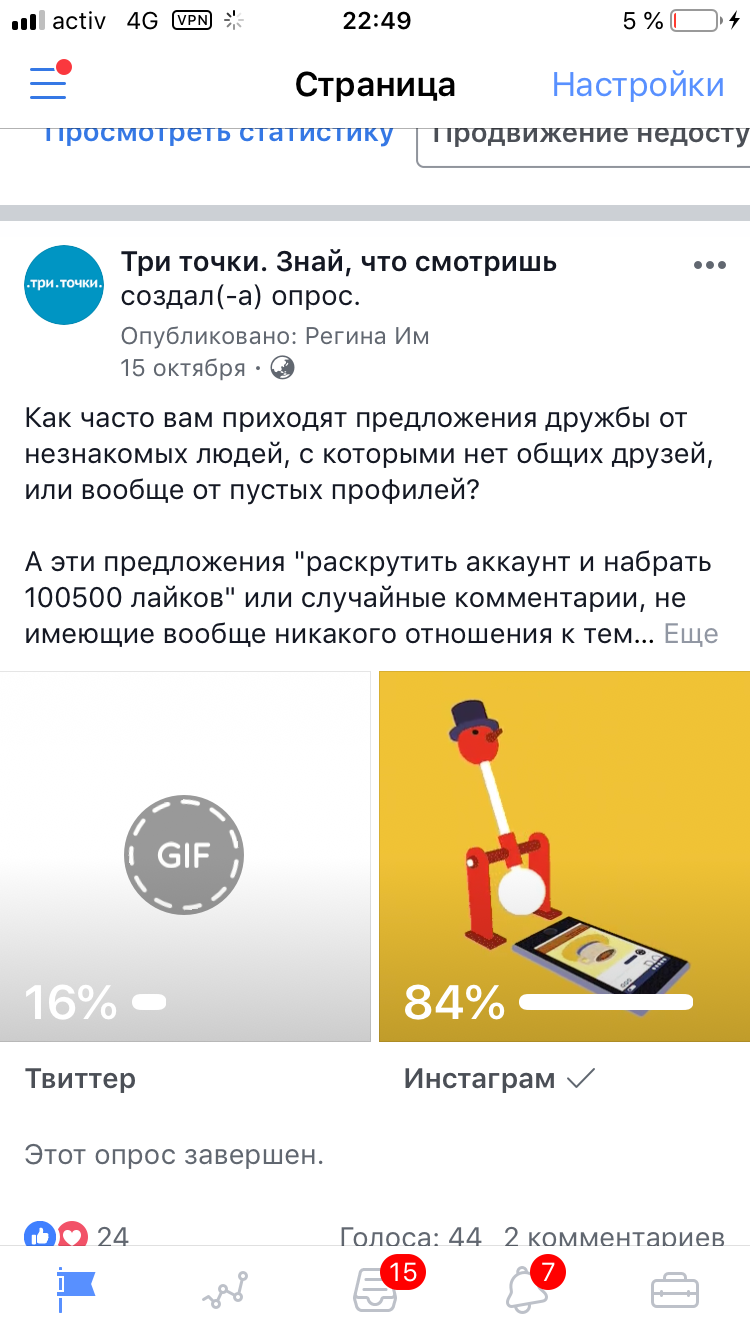 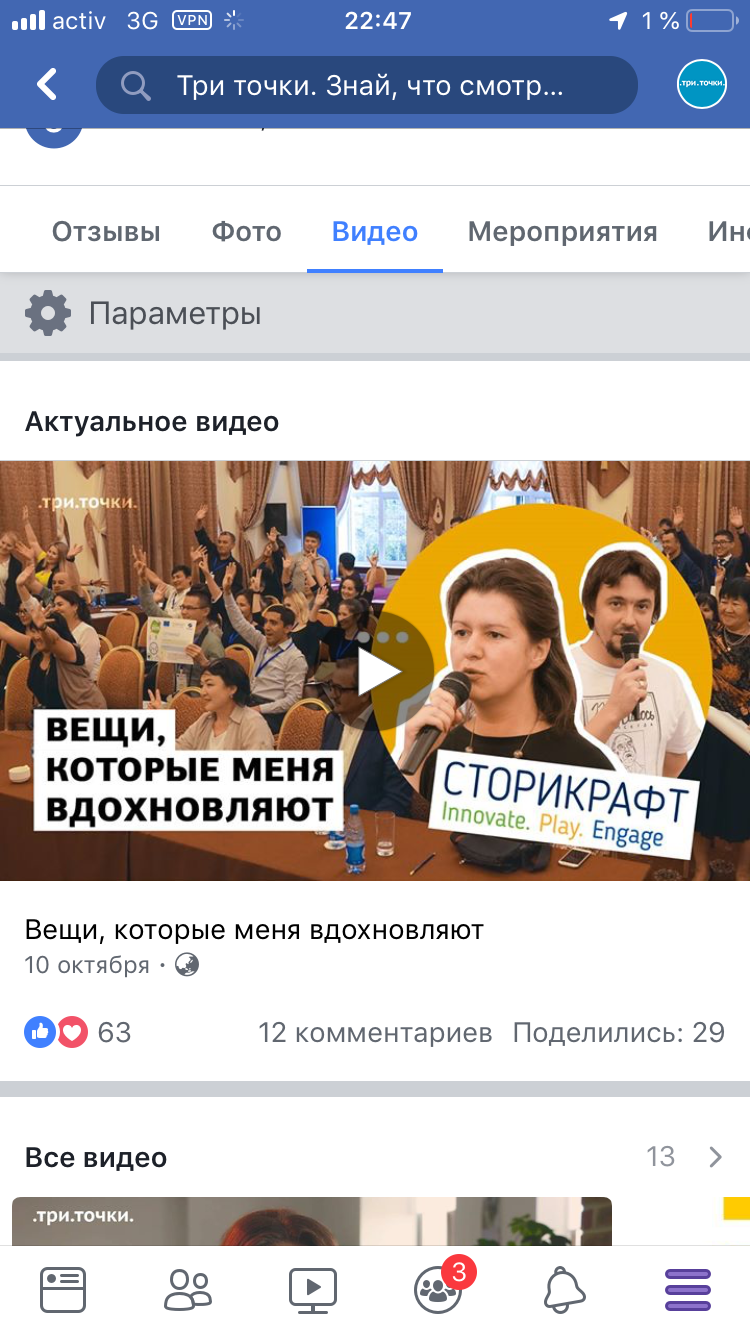 Создавайте видео
Следите за трендами
 в сети
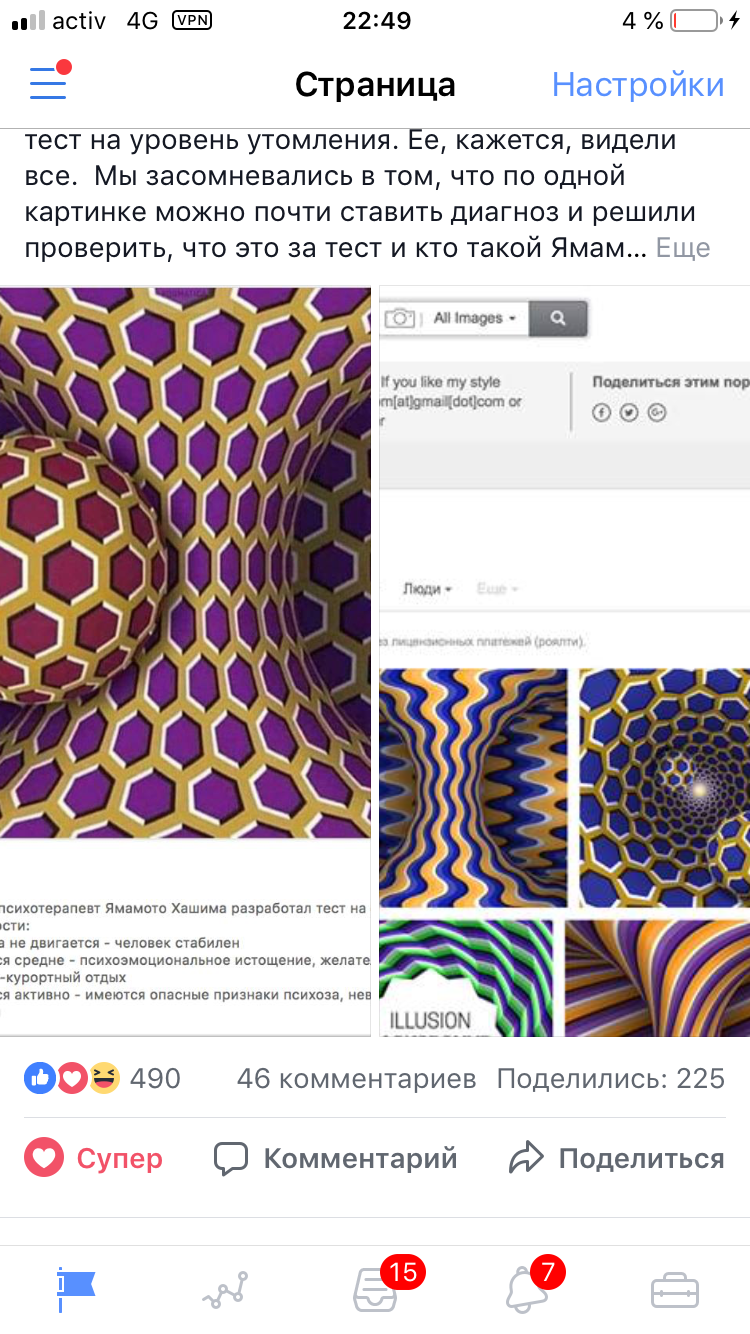 Например, цепляйтесь к виральному контенту, который подходит к теме вашей кампании
Используйте все возможности
 выбранной платформы
Аватарки, обложки страниц, рамки для аватарок, стикеры, гифки
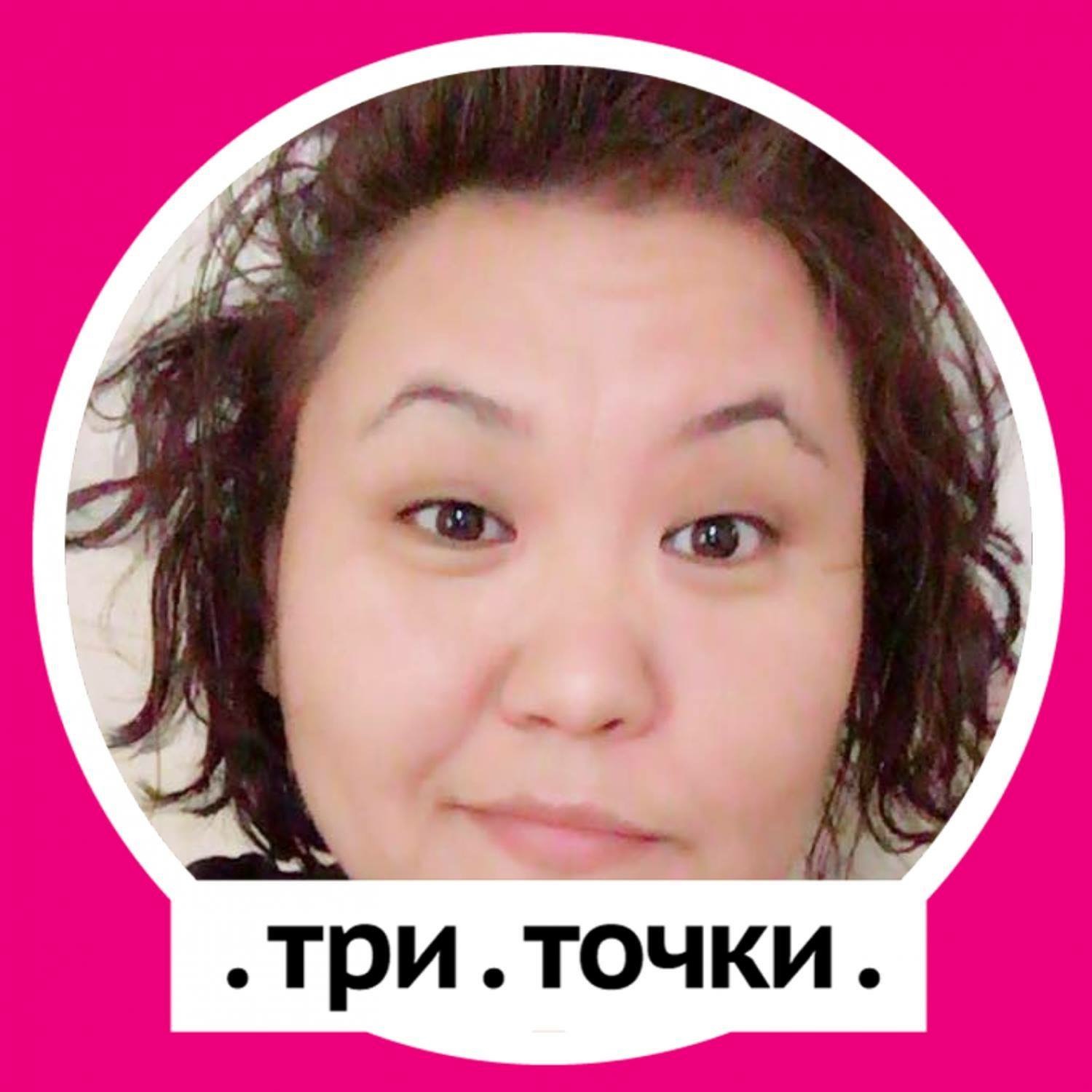 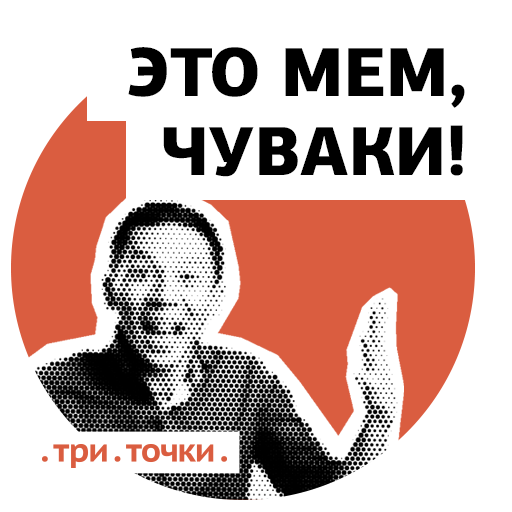 Придумайте персонаж
Используйте котов
Должно быть что-то еще кроме котов!!!
не забывать о цели кампании
Полезный контент
Влияющий на принятие решений
Для личностного роста
Совместные проекты в онлайне
Не бойтесь обращаться к раскрученным и известным сервисам, компаниям
Оффлайн важен!
Ищите тех, кто разделит ценности вашей кампании
Рассказывайте о себе на конференциях, например